Identifikation von Varianten durch Berechnung der semantischen Differenz von Modellen
Sylvia Melzer, Ralf God, Thorsten Kiehl, 
Ralf Möller, Michael Wessel

Technische Universität Hamburg-Harburg
Institut für Flugzeug-Kabinensysteme, Nesspriel 5, Hamburg
Institut für Softwaresysteme, Schwarzenbergstrasse 95, Hamburg
Motivation
Stellen Sie sich vor…

… Sie wollen eine neue Variante eines existierenden komplexen Systems entwickeln.
… Sie wollen bei der Entwicklung einer Variante so viel wie möglich eines Referenzsystems verwenden.
… Sie setzen Methoden und Werkzeuge des Systems-Engineering ein.
… Sie entscheiden sich bei der Entwicklung für ein zukunftsweisendes, modellbasiertes Vorgehen.

Sie wünschten sich…
… es gäbe eine werkzeugtechnische Unterstützung, die Ihnen die Basis (Gemeinsamkeiten) und den variablen Anteil des Referenzsystems automatisch berechnet.
Einleitung
Beispiele für Varianten
Quelle: http://mbse.gfse.de/extdocs/ape.html
Quelle: [1]
[1]: [Gumpinger, T.; Krause, D.: : Potentiale der Methode Funktionsintegration beim Leichtbau von Flugzeugküchen. Design for X, Beiträge zum 19. Symposium, Neukirchen (2008) pp. 111-118][Jonas, H.; Gumpinger, T.; Blees, C.; Krause, D.: Innovative Design of a Galley Product Platform by applying a new Modularisation Method. 4th International Conference „Supply on the Wings“, Frankfurt/Main (2009)]
Modellieren eines Future Gatelink Systems im V-Modell
Projekt: SiLuFra – Sichere Luftfracht-Transportkette
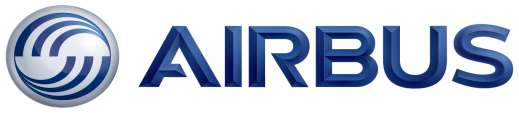 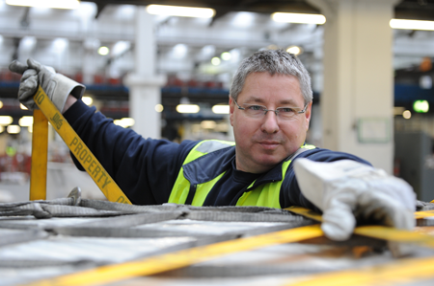 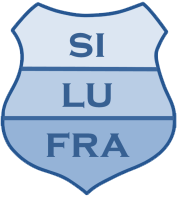 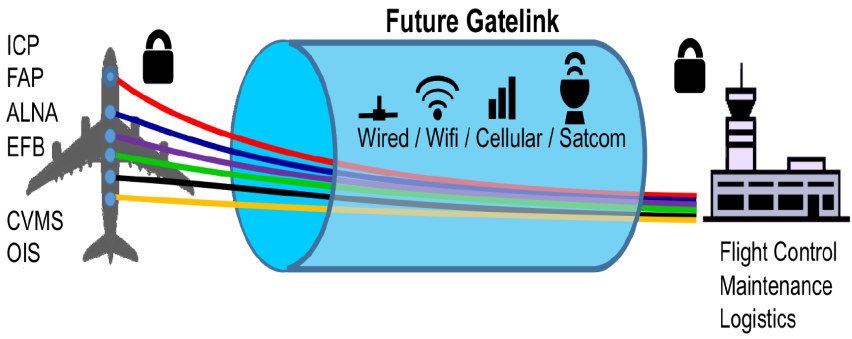 Quelle: Lufthansa Cargo
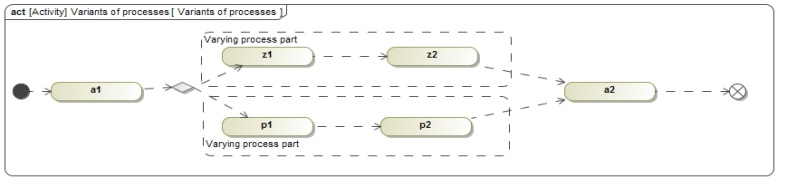 Systemvarianten
Prozessvarianten
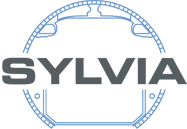 Projekt: Active Phasing Experiment (APE)
Projekt: SYLVIA – Synergetische Ansätze für neuartige Module, Monumente und Systeme von zukünftigen Flugzeugkabinen
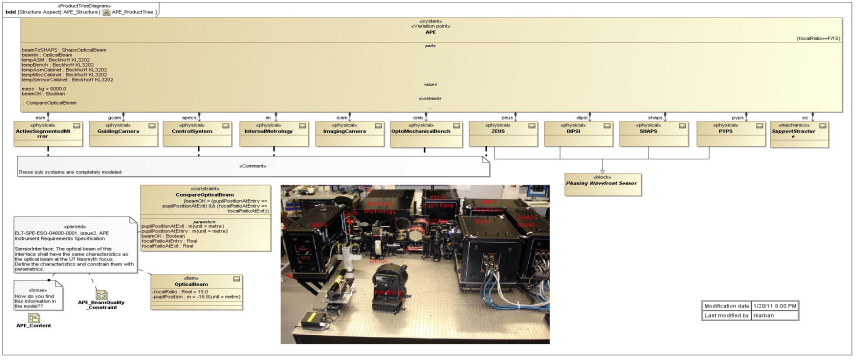 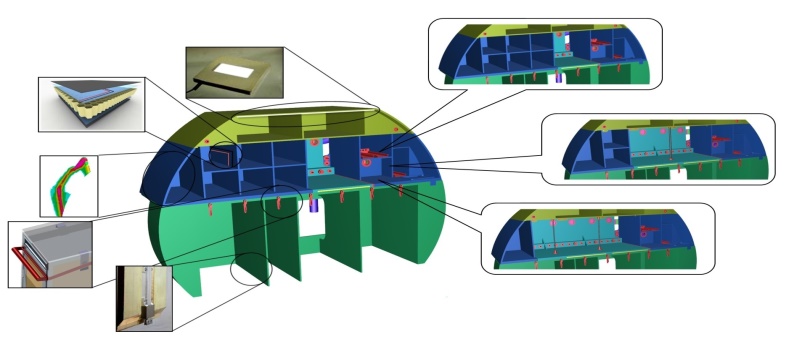 Komponentenvarianten
Produktvarianten
Varianten
Was sind Varianten? 
Variante setzt sich aus einer Basis und einem variablen Anteil zusammen.
Variabler Anteil
Basis
Basis
Variante
Varianten des 
Phasing Wavefront Sensor
Sind die Komponenten ZEUS, DIPSI und SHAPS Varianten?
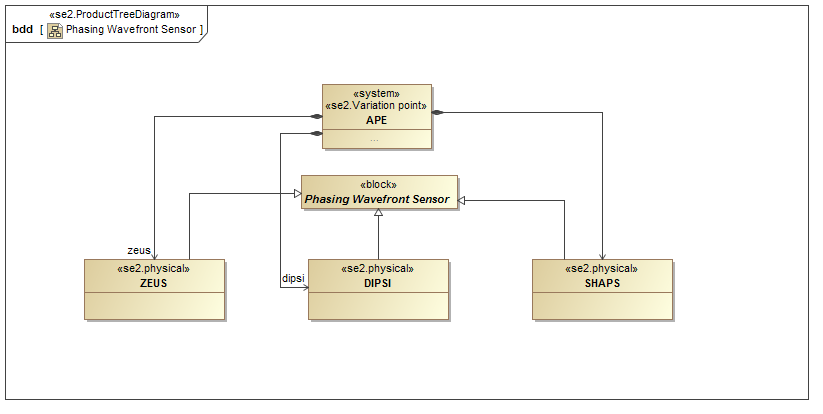 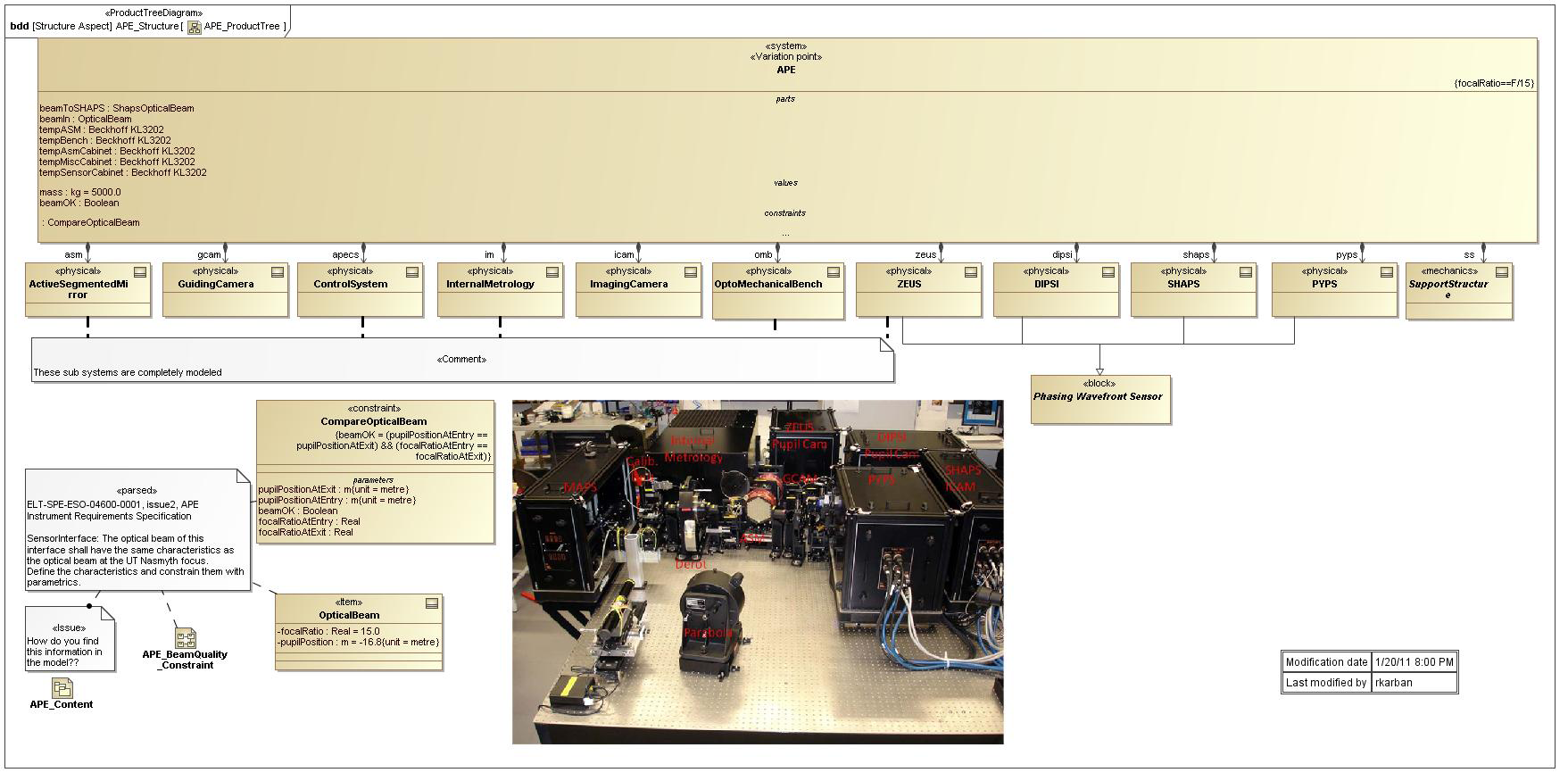 Quelle: http://mbse.gfse.de/extdocs/ape.html
Varianten
Sind die Komponenten ZEUS, DIPSI und SHAPS Varianten?
Gängige Modellierungstools (z.B. NoMagic Cameo Systems Modeler) unterstützen graphische Differenzen
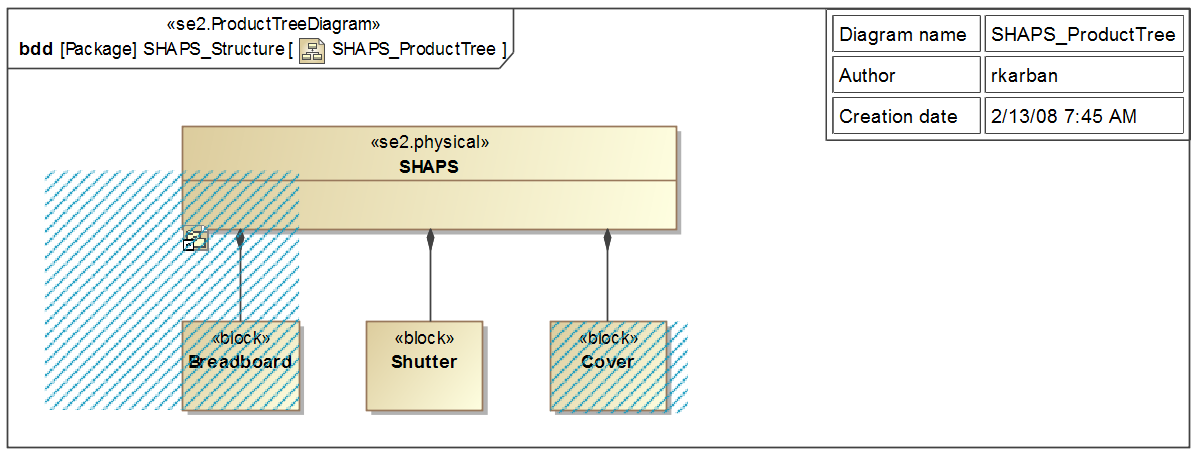 Varianten lassen sich nicht identifizieren.
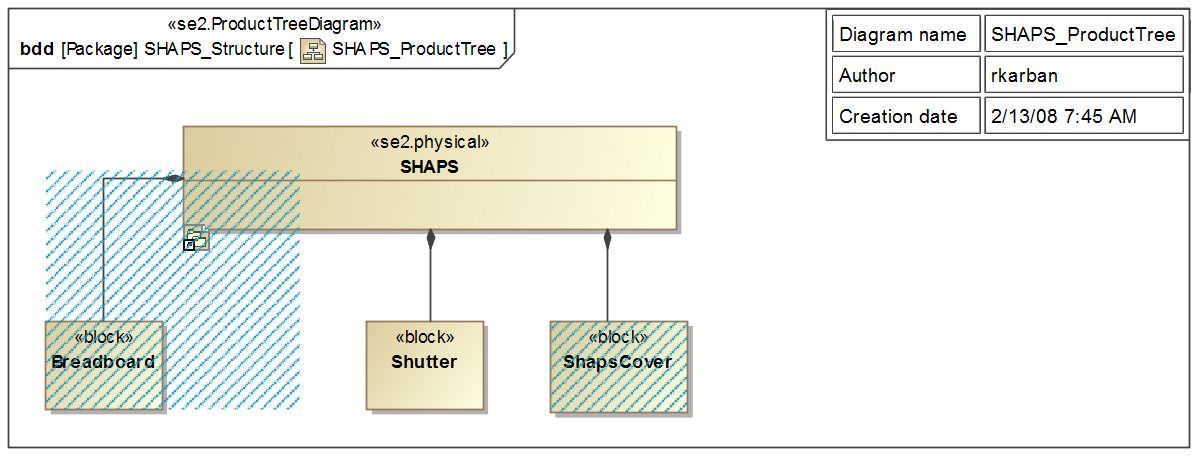 Quelle: http://mbse.gfse.de/extdocs/ape.html
Varianten identifizieren
Lösungsansatz
Berechnung semantischer Differenzen mittels des sogenannten Abox-Differenz-Operators
Automatische Berechnung der semantischen Differenz durch Einbeziehung einer Wissensbasis (Ontologie) zur Identifikation von Varianten
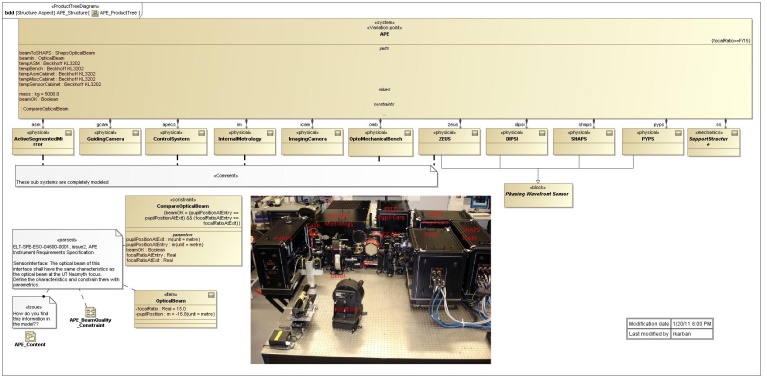 Ontologie
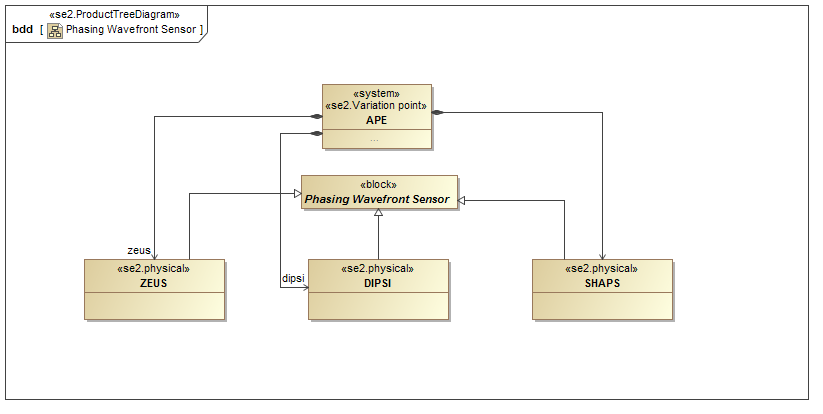 Frage beantworten: 
Sind die Komponenten ZEUS, DIPSI und SHAPS Varianten?
Quelle: http://mbse.gfse.de/extdocs/ape.html
Beschreibungslogik
Attribute Concept Language with Complement (ALC)
Ontologie
Beschreibungslogik zur Repräsentation von Wissen
Ontologie
Wissen über einzelne 
Objekte (Instanzen)
Wissen über Begriffe 
(Konzepte und Rollen)
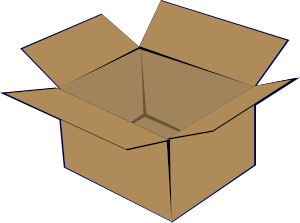 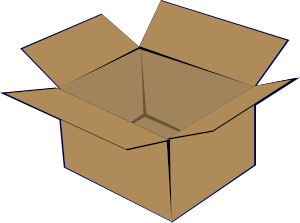 Tbox
Abox
„ZEUS ist eine Spezialisierung des PhasingWavefrontSensor.“
„Es gibt eine Instanz zeus vom Konzept ZEUS.“
Ontologie
Beschreibungslogik zur Repräsentation von Wissen
Tbox:
„ZEUS ist eine Spezialisierung des PhasingWavefrontSensor.“
PhasingWavefrontSensor ≡ isSpecialized.ZEUS

Abox:
„Es gibt eine Instanz zeus vom Konzept ZEUS.“
zeus : ZEUS
Ontologie
Beschreibungslogik zur Repräsentation von Wissen
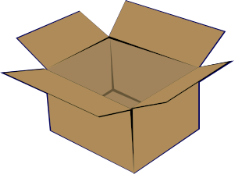 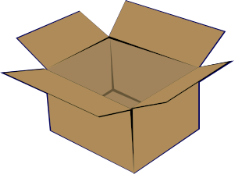 Abox
Tbox
Semantische Differenz der Sensoren ZEUS und SHAPS
Semantische Differenz der Sensoren ZEUS und SHAPS
T
SHAPS
ZEUS
φ(SHAPS)
∆ZEUS,SHAPS
T
ZEUS
SHAPS
∆SHAPS,ZEUS
φ(ZEUS)
Identifikation der Basis und der variablen Anteile von ZEUS und SHAPS
T
SHAPS
ZEUS
∆ZEUS,SHAPS
∆SHAPS, ZEUS
φ*
Es handelt sich hier um eine vereinfachte Darstellung, 
d.h., die Abbildung φ*:inds(φ (SHAPS))inds(φ (ZEUS)) ist bijektiv.
Systems Modeling Language
SysML (Systems Modeling Language) zur Modellrepräsentation
Jedes SysML-Modell berücksichtigt zwei wesentliche Systemaspekte: die Struktur und das Verhalten eines Systems. 
Die Struktur zeigt Entitäten in einem System und repräsentiert die Beziehungen zwischen ihnen. 
Das Verhalten zeigt, wie sich ein System über die Zeit verhält. 

Hier liegt der Fokus auf der Struktur eines Modells, um Varianten zu identifizieren.
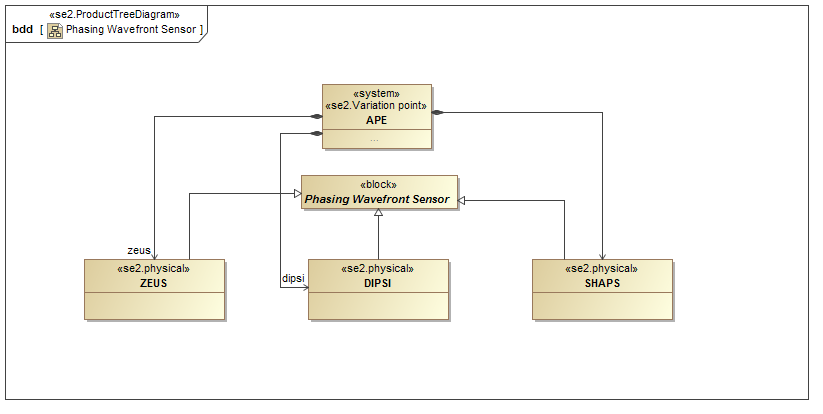 Quelle: http://mbse.gfse.de/extdocs/ape.html
Abbildung von SysML auf ALC
ape1: System       Variation point
(ape1, zeus1): zeus
(ape1, shaps2): shaps
⊓
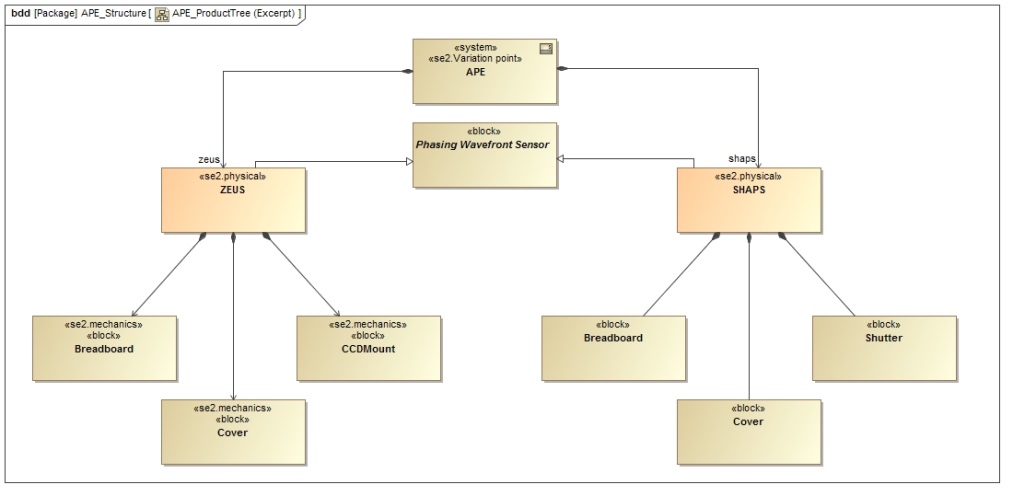 zeus1: Physical
shaps2: Physical
pws1: Block
(zeus1, bbzeus1): hasLinkTo
(shaps2, shutter2): 
hasLinkTo
(zeus1, ccdm1): 
hasLinkTo
(shaps2, bbshaps2): hasLinkTo
SysML
(pws1, zeus1): 
hasPart
(pws1, shaps2): 
hasPart
(shaps, shapscover): hasLinkTo
(zeus1, zeuscover1): hasLinkTo
bbzeus1: 
Mechanics       Block
ccdm1: 
Mechanics       Block
bbshaps2: Block
shutter2: Block
automatisch
shapscover2: Block
zeuscover1: 
Mechanics       Block
⊓
⊓
Quelle: http://mbse.gfse.de/extdocs/ape.html
Bild 1. Komponenten ZEUS und SHAPS in der Sprache SysML.
⊓
ALC
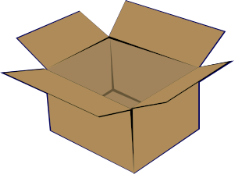 Abox
Bild 2. Komponenten ZEUS und SHAPS in der Sprache ALC.
Aboxen ZEUS und SHAPS
Wie unterscheiden sich die Sensoren ZEUS und SHAPS?

ZEUS = {(ape1: (APE)), (ape1: (System ⊓ Variation Point)), (zeus1:Physical), (zeus1: PWS), ((ape1,zeus1):zeus), (pws1:PWS), ((pws1,zeus1):hasPart), (breadboard1: Breadboard), (breadboard1: (Mechanics ⊓ Block)), ((zeus1, breadboard1): hasLinkTo), (cover1:Cover), (cover1: (Mechanics ⊓ Block)), ((zeus1, cover1):hasLinkTo), (ccdmount1: CcdMount), (ccdmount1: (Mechanics ⊓ Block)), ((zeus1, ccdmount1):hasLinkTo)}

SHAPS= {(ape2: (APE)), (ape2: (System ⊓ Variation Point)), (shaps2:Physical), (shaps2: PWS), ((ape2,shaps2):shaps), (pws1:PWS), ((pws1,shaps2):hasPart), (breadboard2: Breadboard), (breadboard2: Block), ((shaps2, breadboard2): hasLinkTo), (cover2:Cover), (cover2: Block), ((shaps2, cover2):hasLinkTo), (shutter2: Shutter), (shutter2: Block), ((shaps2, shutter2):hasLinkTo)}

Aboxen enthalten technische Konzepte wie z.B. Cover und Shutter.
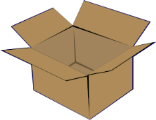 Abox
Semantische Differenzen der Sensoren ZEUS und SHAPS
ape1: 
System       Variation point
(ape1, zeus1): zeus
(ape1, shaps2): shaps
⊓
zeus1: Physical
Berechnung der semantischen Differenz 

 ∆ZEUS, SHAPS = {((ape1,zeus1):zeus), (bbzeus1: (Breadboard ⊓  Mechanics ⊓ Block)), (zeuscover1: Cover ⊓ Mechanics ⊓ Block)), (ccdm1: (CcdMount ⊓ Mechanics ⊓ Block))}
 ∆SHAPS, ZEUS = {(ape2,shaps2):shaps, (shutter2: Shutter ⊓ Block)}
shaps2: Physical
pws1: Block
(zeus1, bbzeus1): hasLinkTo
(shaps2, shutter2): 
hasLinkTo
(zeus1, ccdm1): 
hasLinkTo
(shaps2, bbshaps2): hasLinkTo
(pws1, zeus1): 
hasPart
(pws1, shaps2): 
hasPart
(shaps, shapsCover): hasLinkTo
(zeus1, zeuscover1): hasLinkTo
bbzeus1: 
Mechanics       Block
ccdm1: 
Mechanics       Block
bbshaps2: Block
shutter2: Block
shapscover2: Block
⊓
zeuscover1: 
Mechanics       Block
⊓
∆ZEUS, SHAPS
∆SHAPS, ZEUS
⊓
[Speaker Notes: Die semantischen Differenzen ∆A,B und ∆B,A unterscheiden sich, weil die Blöcke in SHAPS nur den Stereotypen <<block>> besitzen. Wenn der Stereotyp <<Mechanics>> bei der Modellierung der SHAPS-Komponentenblöcke vergessen wurde, kann die Ergebnismenge der semantischen Differenz hilfreich sein, Hinweise auf eine vollständige Modellierung zu liefern.]
Semantische Differenzen 
von ZEUS und SHAPS*
Berechnung der semantischen Differenz 

Ergänzung der Abox SHAPS um den Stereotypen <<Mechanics>>

SHAPS* = {(ape2: (APE)), (ape2: (System ⊓ Variation Point)), (shaps2:Physical), (shaps2: PWS), ((ape2,shaps2):shaps), (pws1:PWS), ((pws1,shaps2):hasPart), (bbshaps2: Breadboard), (bbshaps2: Mechanics ⊓ Block), ((shaps2, bbshaps2): hasLinkTo), (cover2:Cover), (cover2: Mechanics ⊓  Block), ((shaps2, shapscover2):hasLinkTo), (shutter2: Shutter), (shutter2: Mechanics ⊓ Block), ((shaps2, shutter2):hasLinkTo)}

 ∆ZEUS, SHAPS* = {((ape1,zeus1):zeus), (ccdm1: (CcdMount ⊓ Mechanics ⊓ Block))}
 ∆SHAPS*, ZEUS = {(ape2,shaps2):shaps, (shutter2: Shutter ⊓ Mechanics⊓ Block)}
Semantische Differenzen 
von ZEUS und SHAPS*
ape1: 
System       Variation point
ape1: 
System       Variation point
(ape1, zeus1): zeus
(ape1, zeus1): zeus
(ape1, shaps2): shaps
(ape1, shaps2): shaps
⊓
⊓
zeus1: Physical
zeus1: Physical
Berechnung der semantischen Differenz
shaps2: Physical
shaps2: Physical
pws1: Block
pws1: Block
(zeus1, bbzeus1): hasLinkTo
(zeus1, bbzeus1): hasLinkTo
(shaps2, shutter2): 
hasLinkTo
(shaps2, shutter2): 
hasLinkTo
(zeus1, ccdm1): 
hasLinkTo
(zeus1, ccdm1): 
hasLinkTo
(shaps2, bbshaps2): hasLinkTo
(shaps2, bbshaps2): hasLinkTo
(pws1, zeus1): 
hasPart
(pws1, zeus1): 
hasPart
(pws1, shaps2): 
hasPart
(pws1, shaps2): 
hasPart
(shaps, shapscover): hasLinkTo
(shaps, shapscover): hasLinkTo
(zeus1, zeuscover1): hasLinkTo
(zeus1, zeuscover1): hasLinkTo
bbzeus1: 
Mechanics       Block
bbzeus1: 
Mechanics       Block
ccdm1: 
Mechanics       Block
ccdm1: 
Mechanics       Block
bbshaps2: 
Block
bbshaps2: 
Mechanics     Block
shutter2: Block
shutter2: 
Mechanics    Block
∆ZEUS, SHAPS
∆ZEUS, SHAPS*
∆SHAPS, ZEUS
∆SHAPS*, ZEUS
shapscover2: 
Block
shapscover2: 
Mechanics      Block
⊓
⊓
zeuscover1: 
Mechanics       Block
zeuscover1: 
Mechanics       Block
⊓
⊓
⊓
⊓
⊓
⊓
⊓
Basis und variable Anteile von 
ZEUS und SHAPS*
Berechnung der Varianten 

ΛZEUS,SHAPS* = Basis ∪ ∆ZEUS, SHAPS*
ΛSHAPS*,ZEUS = Basis ∪ ∆SHAPS*, ZEUS
mit Basis = φ*(SHAPS**) = φ*(ZEUS*)

Basis =  {(ape: (APE)), 
		(ape: (System ⊓ Variation Point)), (sensor:Physical), 
		(sensor: PWS), (pws:PWS), ((pws,sensor):hasPart), 
		((sensor, breadboard): hasLinkTo),  
		((sensor, cover):hasLinkTo), 
		(breadboard: (Block⊓ Mechanics)), 
		(cover: (Block ⊓ Mechanics))}
Basis und variable Anteile von 
ZEUS und SHAPS*
ape1: 
System       Variation point
(ape1, zeus1): zeus
⊓
sensor: Physical
Berechnung der Varianten 

ΛZEUS,SHAPS* = Basis ∪ ∆ZEUS, SHAPS*
pws: PWS
(sensor, breadboard): hasLinkTo
(sensor, ccdm1): 
hasLinkTo
(pws1, sensor): 
hasPart
(sensor, cover): hasLinkTo
breadboard: 
Mechanics       Block
ccdm1: 
Mechanics       Block
⊓
cover: 
Mechanics       Block
⊓
⊓
Basis und variable Anteile von 
ZEUS und SHAPS*
ape1: 
System       Variation point
(ape1, shaps2): shaps
⊓
Berechnung der Varianten 

ΛSHAPS*,ZEUS = Basis ∪ ∆SHAPS*,ZEUS
sensor: Physical
pws: PWS
(sensor, shutter2): 
hasLinkTo
(sensor, breadboard): hasLinkTo
(pws1, sensor): 
hasPart
(sensor, cover): hasLinkTo
breadboard: 
Mechanics     Block
shutter2: Block
cover: 
Mechanics      Block
⊓
⊓
Basis und variable Anteile von 
ZEUS und SHAPS*
ape1: 
System       Variation point
(ape1, zeus1): zeus
(ape1, shaps2): shaps
⊓
zeus1: Physical
Berechnung der Varianten
shaps2: Physical
pws1: Block
(zeus1, bbzeus1): hasLinkTo
(shaps2, shutter2): 
hasLinkTo
(zeus1, ccdm1): 
hasLinkTo
(shaps2, bbshaps2): hasLinkTo
(pws1, zeus1): 
hasPart
(pws1, shaps2): 
hasPart
(shaps, shapscover): hasLinkTo
(zeus1, zeuscover1): hasLinkTo
bbzeus1: 
Mechanics       Block
ccdm1: 
Mechanics       Block
bbshaps2: 
Mechanics     Block
shutter2: Block
∆ZEUS, SHAPS*
∆SHAPS*, ZEUS
shapscover2: 
Mechanics      Block
⊓
zeuscover1: 
Mechanics       Block
⊓
⊓
⊓
Basis
⊓
Semantische Differenzen 
von SHAPS und DIPSI
Berechnung der semantischen Differenz  

Individuennamen von SHAPS und DIPSI unterscheiden sich

DIPSI = {(ape3: (APE)), (ape3: (System ⊓ Variation Point)), (dipsi3:Physical), (dipsi3: PWS), ((ape3, dipsi3): dipsi), (pws1:PWS), ((pws1, dipsi3):hasPart), (breadboard3: Breadboard), (breadboard3: Block), ((dipsi3, breadboard3): hasLinkTo), (cover3:Cover), (cover3: Block), ((dipsi3, cover3):hasLinkTo), (shutter3: Shutter), (shutter3: Block), ((dipsi3, shutter3):hasLinkTo)}

 ∆SHAPS,DIPSI  = {(ape2, shaps2): shaps} 
 ∆DIPSI,SHAPS  = {(ape3, dipsi3): dipsi}
Basis und variable Anteile von 
SHAPS und DIPSI
apei: 
System       Variation point
⊓
pws1: Block
Berechnung der Varianten 

ΛSHAPS,DIPSI = Basis ∪ ∆SHAPS,DIPSI 
ΛDIPSI,SHAPS = Basis ∪ ∆DIPSI, SHAPS
Basis =   {(ape: (APE)), (ape: (System ⊓ Variation Point)), 
		(sensor:Physical), (sensor: PWS), 
		(pws:PWS), ((pws, sensor):hasPart), 
		(breadboard: Breadboard), 
		(breadboard: Block), 
		((sensor, breadboard): hasLinkTo), 
		(cover:Cover), (cover: Block), 
		((sensor, cover):hasLinkTo), 
		(shutter: Shutter), (shutter: Block), 
		((sensor, shutter):hasLinkTo)}.
(pws1, sensor): 
hasPart
sensor: Physical
(sensor, shutter): 
hasLinkTo
(sensor, breadboard): hasLinkTo
(sensor, cover): hasLinkTo
breadboard: Block
shutter: Block
cover: Block
Definition einer Tbox und der Abox SHAPS**
Berechnung der semantischen Differenz 

Cover wird beim SHAPS-Sensor (Abox SHAPS*) durch einen speziellen ShapsCover ersetzt.
Die Tbox lautet: T={shapsCover ⊑ Cover}. 

SHAPS** = {(ape2: (APE)), (ape2: (System ⊓ Variation Point)), (shaps2:Physical), (shaps2: PWS), ((ape2,shaps2):shaps), (pws1:PWS), ((pws1,shaps2):hasPart), (bbshaps2: Breadboard), (bbshaps2: Block), ((shaps2, bbshaps2): hasLinkTo), (shapscover2:ShapsCover), (shapscover2: Block), ((shaps2, shapscover2):hasLinkTo), (shutter2: Shutter), (shutter2: Block), ((shaps2, shutter2):hasLinkTo)}
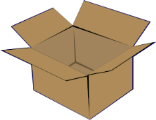 Tbox
Semantische Differenz von 
ZEUS und SHAPS**
Berechnung der semantischen Differenz 

 ∆ZEUS, SHAPS** = {((ape1,zeus1):zeus),(ccdm1: (CcdMount ⊓    Mechanics ⊓ Block))}
 ∆SHAPS**, ZEUS = {(ape2,shaps2):shaps, (shutter2: Shutter ⊓ Mechanics      ⊓ Block), (cover2: ShapsCover ⊓ Mechanics ⊓ Block}
Semantische Differenz von 
ZEUS und SHAPS**
ape1: 
System       Variation point
ape1: 
System       Variation point
(ape1, zeus1): zeus
(ape1, zeus1): zeus
(ape1, shaps2): shaps
(ape1, shaps2): shaps
⊓
⊓
∆ZEUS, SHAPS**
zeus1: Physical
zeus1: Physical
Berechnung der semantischen Differenz

 T = {shapsCover ⊑ Cover}
∆SHAPS**, ZEUS
shaps2: Physical
shaps2: Physical
pws1: Block
pws1: Block
(zeus1, bbzeus1): hasLinkTo
(zeus1, bbzeus1): hasLinkTo
(shaps2, shutter2): 
hasLinkTo
(shaps2, shutter2): 
hasLinkTo
(zeus1, ccdm1): 
hasLinkTo
(zeus1, ccdm1): 
hasLinkTo
(shaps2, bbshaps2): hasLinkTo
(shaps2, bbshaps2): hasLinkTo
(pws1, zeus1): 
hasPart
(pws1, zeus1): 
hasPart
(pws1, shaps2): 
hasPart
(pws1, shaps2): 
hasPart
(shaps, shapscover): hasLinkTo
(shaps, shapscover): hasLinkTo
(zeus1, zeuscover1): hasLinkTo
(zeus1, zeuscover1): hasLinkTo
∆ZEUS, SHAPS*
bbzeus1: 
Mechanics       Block
bbzeus1: 
Mechanics       Block
bbshaps2: 
Mechanics     Block
ccdm1: 
Mechanics       Block
ccdm1: 
Mechanics       Block
bbshaps2: 
Mechanics     Block
shutter2: Block
shutter2: Block
∆SHAPS*, ZEUS
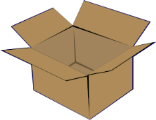 shapscover2: 
Mechanics      Block
shapscover2: 
Mechanics      Block
⊓
⊓
zeuscover1: 
Mechanics       Block
zeuscover1: 
Mechanics       Block
⊓
Tbox
⊓
Basis
⊓
⊓
⊓
shapsCover
Cover
⊓
⊓
Basis
⊓
⊓
Identifikation von Varianten
ape1: 
System       Variation point
ape1: 
System       Variation point
(ape1, zeus1): zeus
apei: 
System       Variation point
(ape1, zeus1): zeus
(ape1, shaps2): shaps
(ape1, shaps2): shaps
T={shapsCover ⊑ Cover}
⊓
pws1: Block
⊓
⊓
∆ZEUS, SHAPS**
zeus1: Physical
zeus1: Physical
Diskussion
shaps2: Physical
∆SHAPS**, ZEUS
shaps2: Physical
(pws1, sensor): 
hasPart
pws1: Block
pws1: Block
(zeus1, bbzeus1): hasLinkTo
(zeus1, bbzeus1): hasLinkTo
(shaps2, shutter2): 
hasLinkTo
∆SHAPS, ZEUS
(shaps2, shutter2): 
hasLinkTo
∆ZEUS, SHAPS
(zeus1, ccdm1): 
hasLinkTo
(zeus1, ccdm1): 
hasLinkTo
(shaps2, bbshaps2): hasLinkTo
(shaps2, bbshaps2): hasLinkTo
sensor: Physical
(pws1, zeus1): 
hasPart
(pws1, shaps2): 
hasPart
(pws1, zeus1): 
hasPart
(pws1, shaps2): 
hasPart
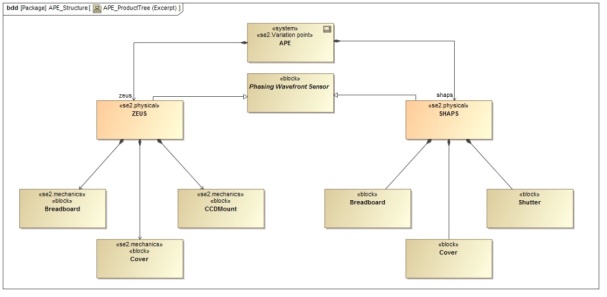 (shaps, shapsCover): hasLinkTo
(shaps, shapscover): hasLinkTo
(zeus1, zeuscover1): hasLinkTo
(zeus1, zeuscover1): hasLinkTo
(sensor, breadboard): hasLinkTo
(sensor, shutter): 
hasLinkTo
bbzeus1: 
Mechanics       Block
bbzeus1: 
Mechanics       Block
bbshaps2: 
Mechanics     Block
ccdm1: 
Mechanics       Block
ccdm1: 
Mechanics       Block
bbshaps2: Block
shutter2: Block
shutter2: Block
shapscover2: Block
shapscover2: 
Mechanics      Block
(sensor, cover): hasLinkTo
⊓
⊓
zeuscover1: 
Mechanics       Block
zeuscover1: 
Mechanics       Block
⊓
breadboard: Block
⊓
shutter: Block
Basis
⊓
⊓
⊓
shapsCover
cover: Block
Cover
Zusammenfassung
Sie können nun…
… eine neue Variante eines existierenden komplexen Systems entwickeln.
… so viel wie möglich eines Referenzproduktes bei der Entwicklung einer Variante verwenden.
… Methoden und Werkzeuge des Systems-Engineering einsetzen.
… sich für eine zukunftsweisendes, modellbasiertes Vorgehen bei der Entwicklung einer Variante entscheiden.

Denn…
… mit dem Abox-Differenz-Operator können Sie automatisch semantische Differenzen berechnen, um die Basis vom variablen Anteil eines komplexen Systems abzugrenzen.
Vielen Dank!
Fragen?